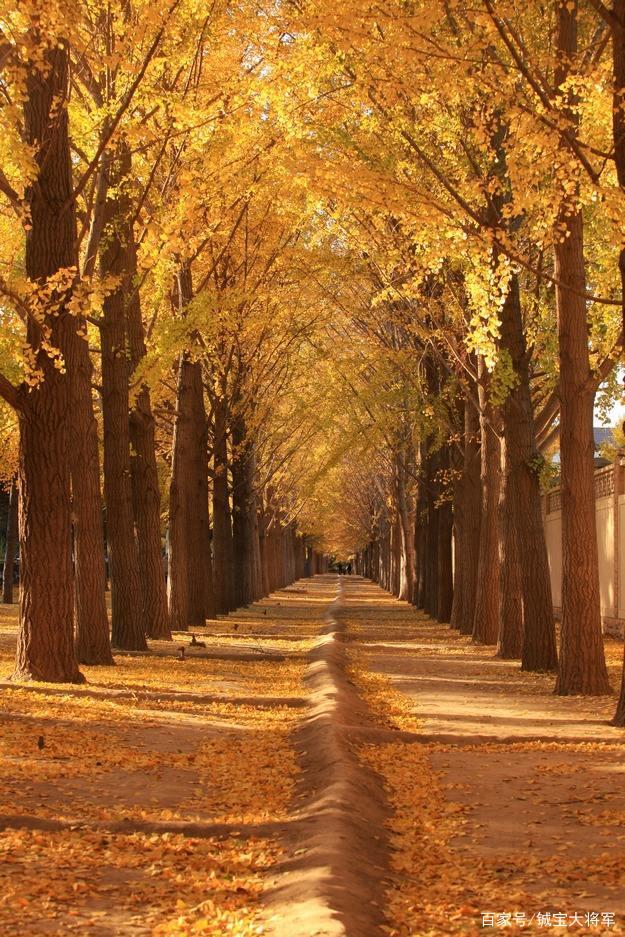 隐 喻 性 作 文 如 何 思 辨
“人本身就是一种具有隐喻功能的动物”
                                                 ——施特劳斯
没有隐喻，就没有真正的表达和真正的认识，认识不过是使用最称心的隐喻。
                                                     ——尼采
“人们往往参照他们熟知的、有形的、具体的概念（源域）来认识、思维、经历、对待无形的、难以定义的概念（目标域）。”         
                                       —— 《我们赖以生存的隐喻》
何谓“隐喻性作文”？
隐喻性作文是以隐喻性思维来组织材料，题目体现了隐喻性特征，利用隐喻方式来帮助学生理解材料，以追求学生对隐喻有所阐发为写作目标的作文类型。
在写作中，隐喻类命题的内在逻辑，就是用人们熟悉的、亲切的、容易理解的喻体，来阐释作为本体的复杂、奥妙、难以言说的社会与人生道理。
那些年，我们写过的隐喻作文题
四、写作（60分）
23.阅读下面的材料，根据要求写作。(60分)
    骑行有直路，也有弯路，有上坡，也有下坡。但爬陡坡，往往需要弯道才可以上去。人生何尝不如此呢?
    以上材料对我们具有启示意义。请根据材料写一篇文章，体现你的感悟与思考。
    要求：选准角度，确定立意，明确文体，自拟标题；不要套作，不得抄袭；不得泄露个人信息；不少于800字。
23.阅读下面的材料，根据要求写作。(60分)
左声道地铁，右声道拿铁；
左声道闹钟，右声道放松；
左声道是我，右声道有你……
以上材料出自某电台广播节目《早安双声道》的导语，其中呈现出的生活态度颇具启示意义。请结合材料写一篇文章，体现你的感悟与思考。
要求：选准角度，确定立意，明确文体，自拟标题；不要套作，不得抄袭；不得泄露个人信息；不少于 800字。
考情微观
全国甲卷以《红楼梦》“大观园试才题对额”情节为材料，围绕匾额题名的“直接移用”“借鉴化用”“情境独创”三种方式展开论述，探讨其在更广泛领域的启示意义。要求结合学习与生活经验，分析创新与传承的关系。
全国新高考Ⅰ卷 
题目：围绕围棋术语“本手、妙手、俗手”
北京卷-微写作（三选一）：
  以“像一道闪电”为题写抒情文字或小诗。
天津卷- 主题：“烟火气”
生活中的隐喻
时间就是金钱

岁月是一把杀猪刀

人生是一场赛跑
真题演练
23．阅读下面的材料，根据要求写作。（60分）
“就像饥饿的人扑在面包上”，可看作对饥饿感的一种描述。在物质产品和精神产品日益丰富的今天，饥饿感的缺乏是一件好事吗？
以上材料引发了你怎样的联想与思考？请写一篇文章。
要求：选准角度，确定立意，明确文体，自拟标题；不要套作，不得抄袭；不得泄露个人信息；不少于800字。
23.阅读下面的材料，根据要求写作。（60分）
我们常常用古人所说的“凤头、猪肚、豹尾”六字来谈写作，意思是开头要精彩亮丽，中间要充实丰富，结尾要响亮有力。写作固然如此，仔细想想，小到生活、学习，大到事业、人生，又何尝不该这样呢？请以“凤头、猪肚、豹尾”为话题，写一篇不少于800字的文章。